Standard Form
Standard Form
May 2017
1H Q13
May 2018
1H Q12
SAM
1H Q15
June 2017
2H Q11
June 2018
2H Q2
1 Marker
June 2017
3H Q2
SAM
2H Q12
Nov 2018
2H Q12
Nov 2017
1H Q2
SAM 1H Q15
Standard Form
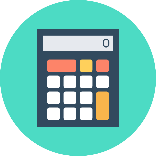 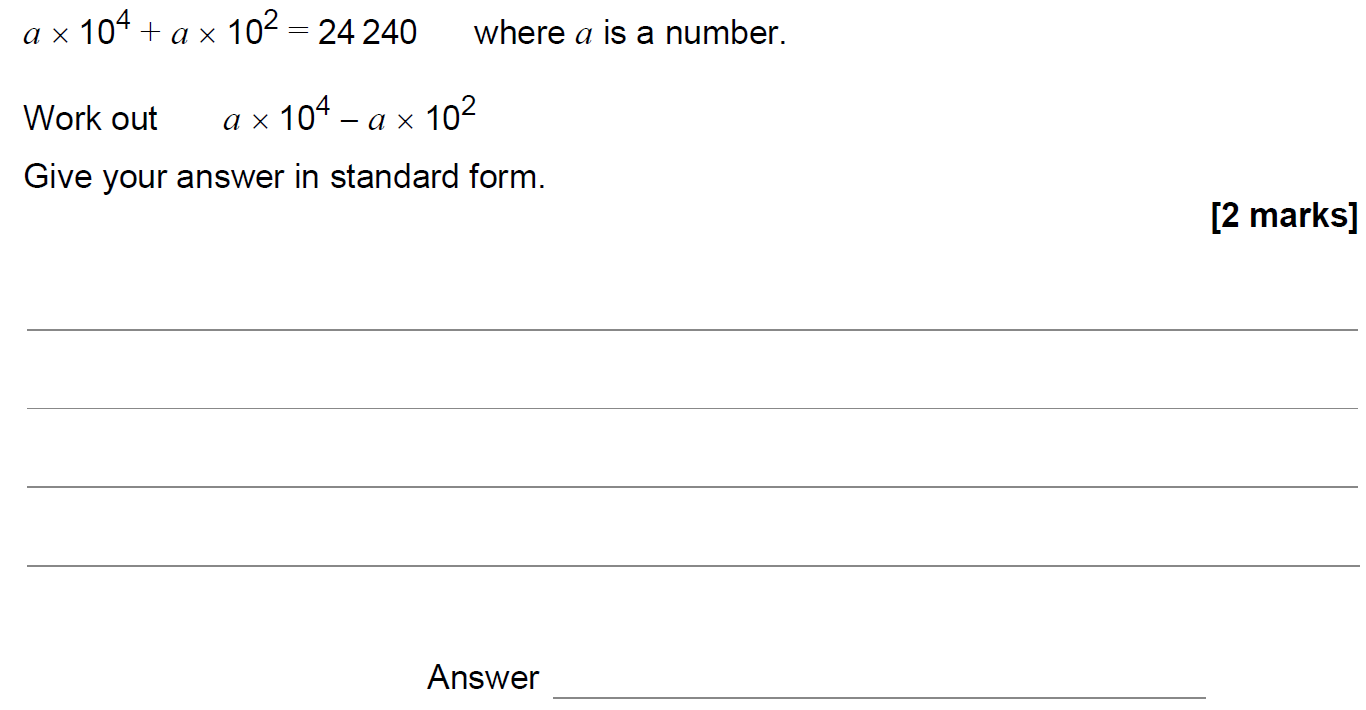 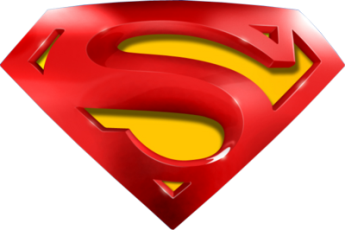 SAM 1H Q15
Standard Form
A
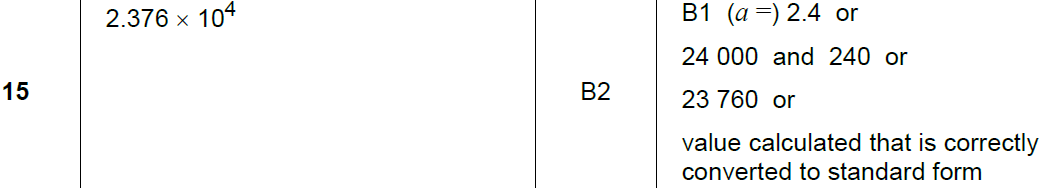 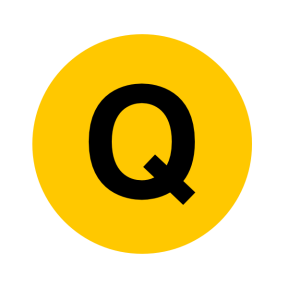 SAM 2H Q12
Standard Form
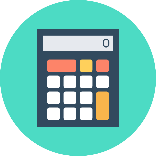 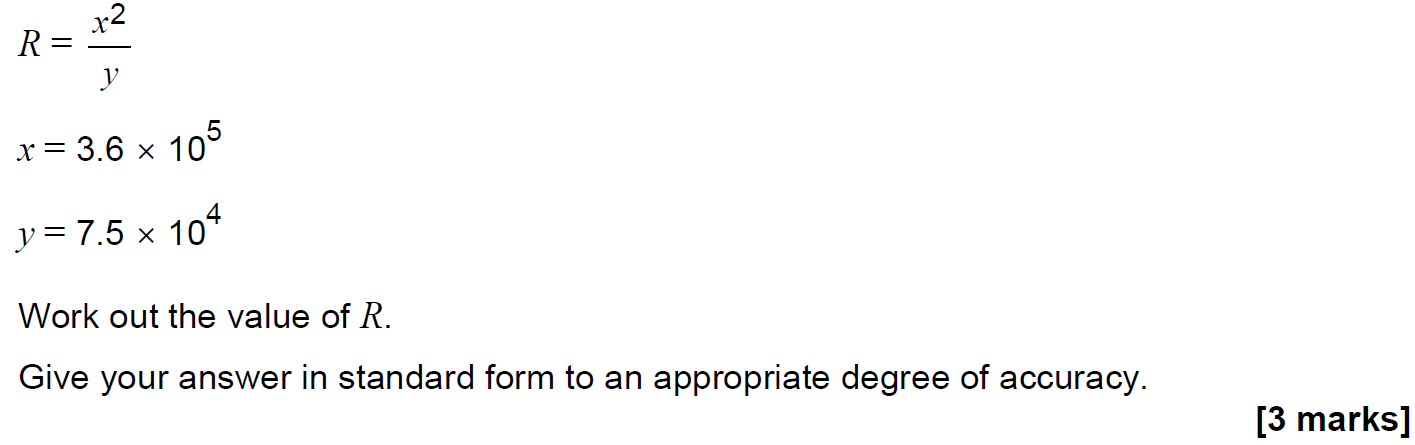 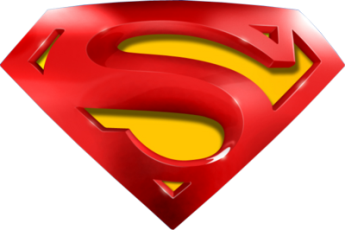 SAM 2H Q12
Standard Form
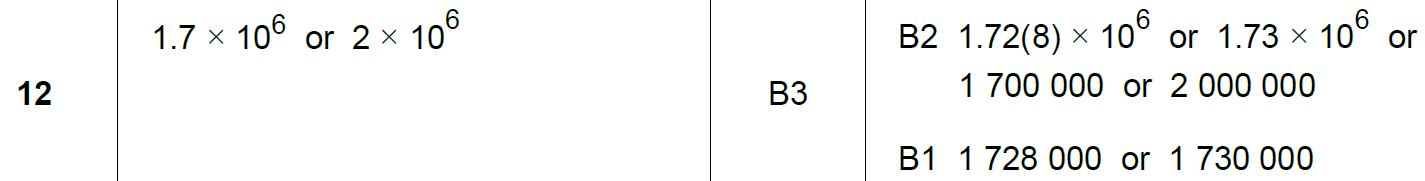 A
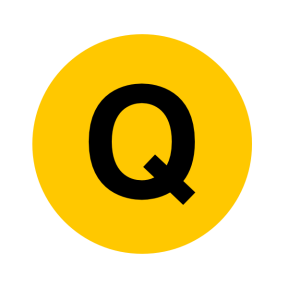 May 2017 1H Q13
Standard Form
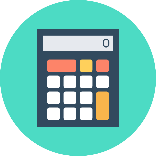 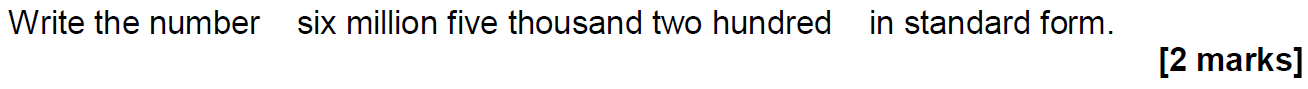 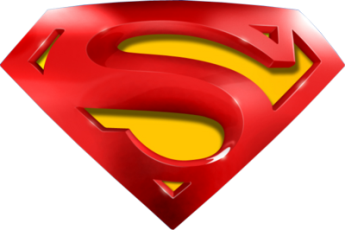 May 2017 1H Q13
Standard Form
A
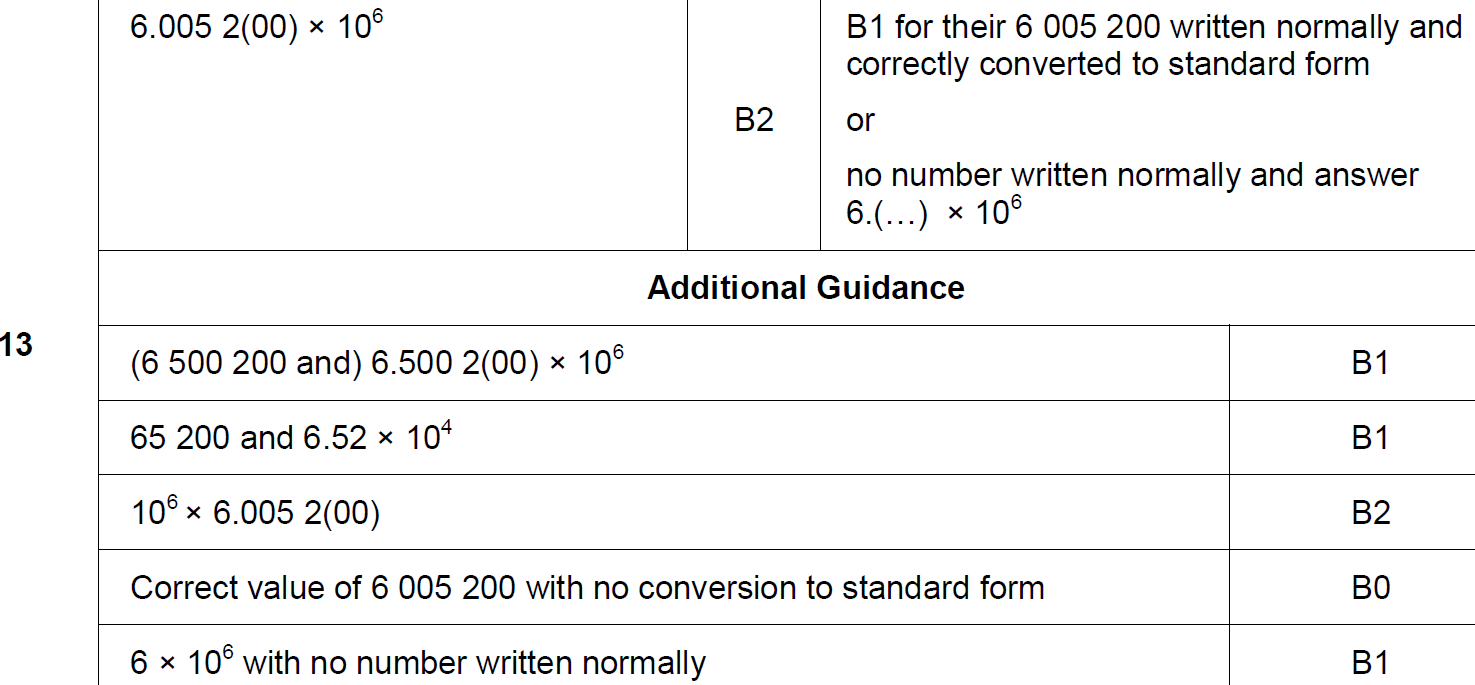 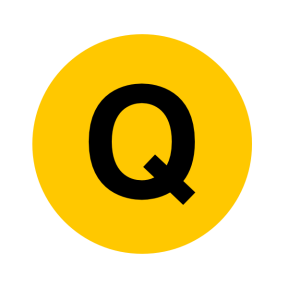 June 2017 2H Q11
Standard Form
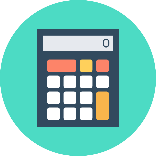 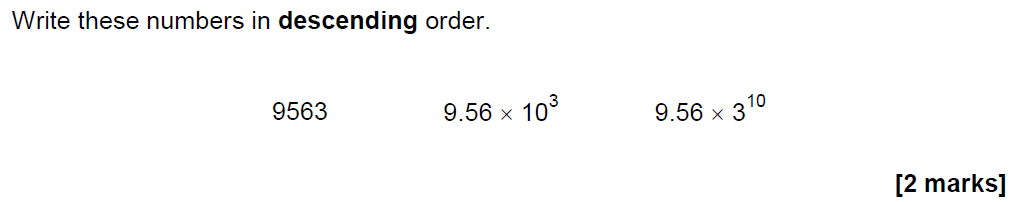 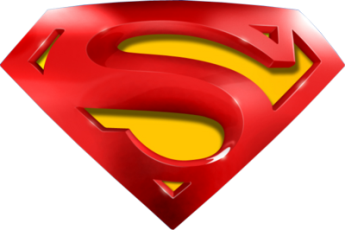 June 2017 2H Q11
Standard Form
A
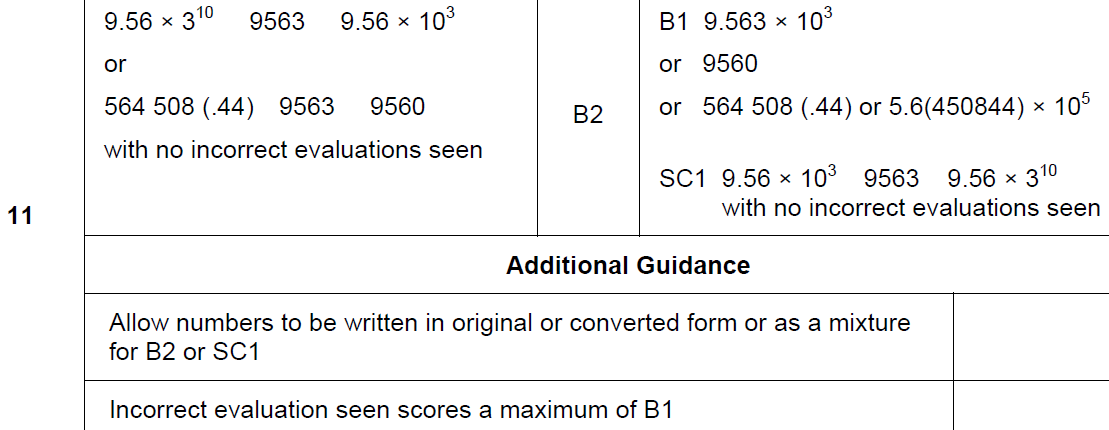 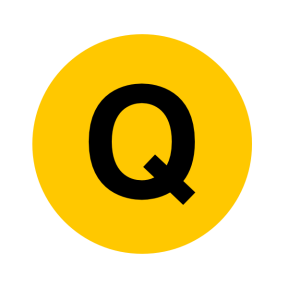 June 2017 3H Q2
Standard Form
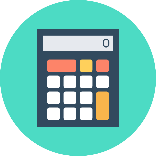 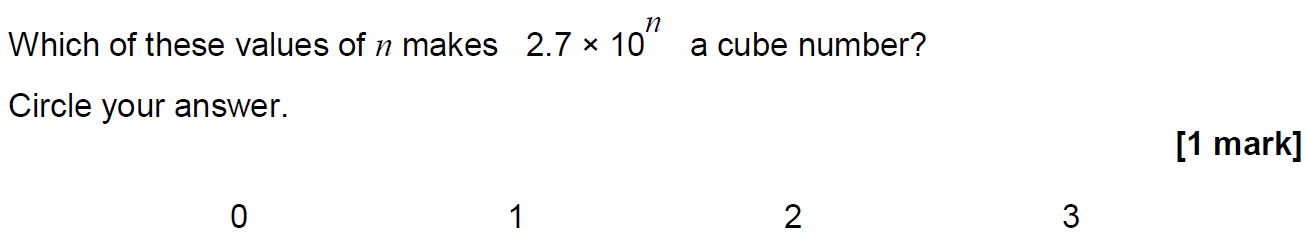 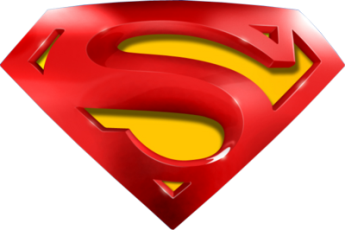 June 2017 3H Q2
Standard Form
A
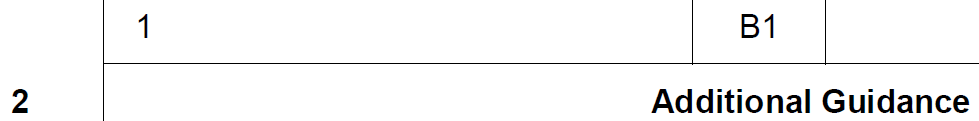 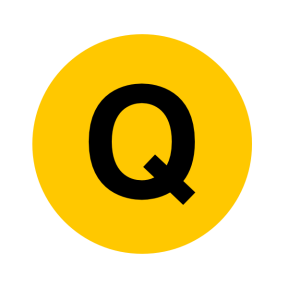 Nov 2017 1H Q2
Standard Form
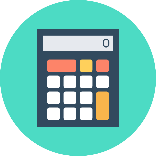 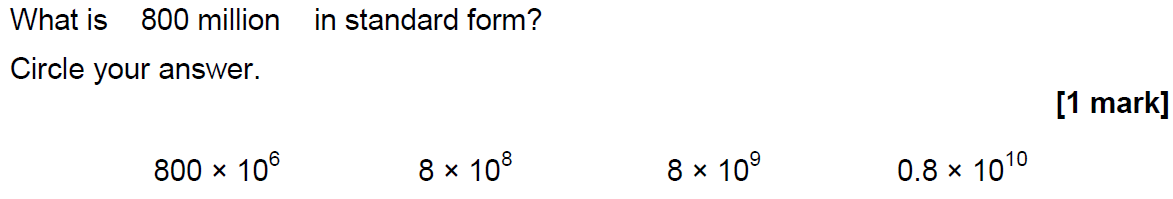 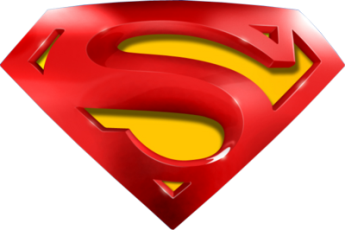 Nov 2017 1H Q2
Standard Form
A
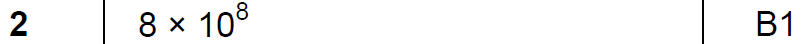 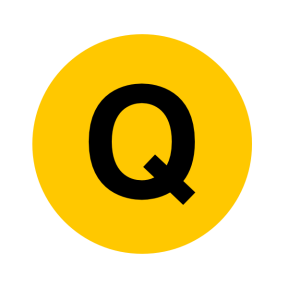 May 2018 1H Q12
Standard Form
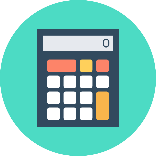 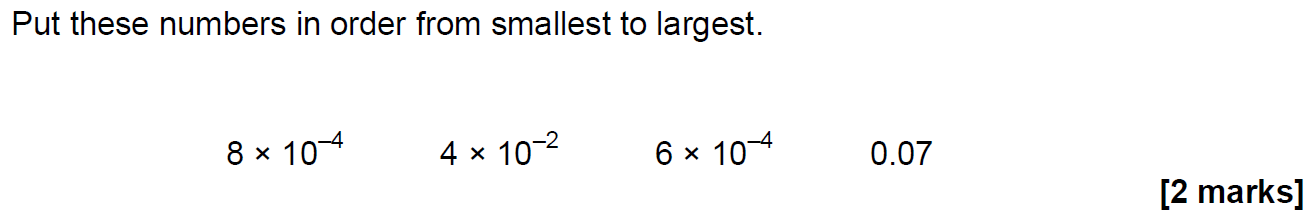 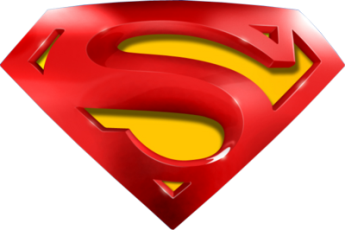 May 2018 1H Q12
Standard Form
A
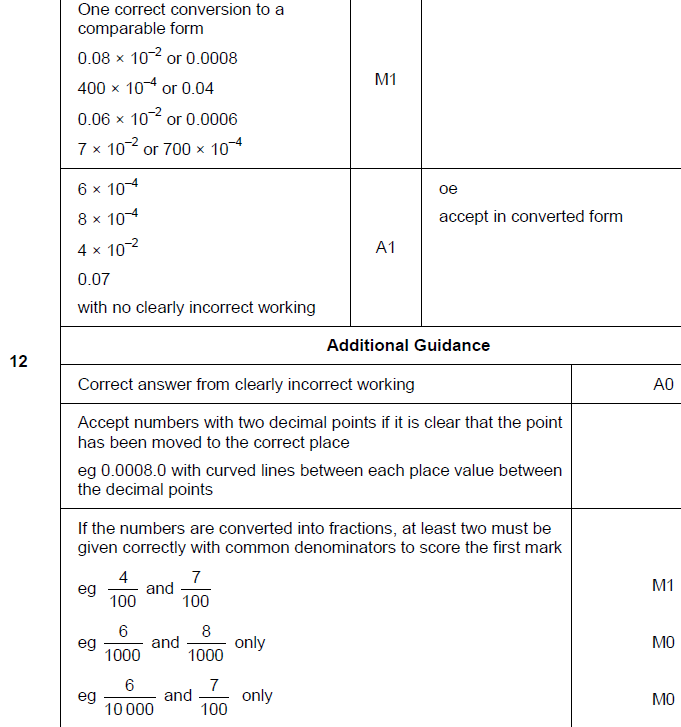 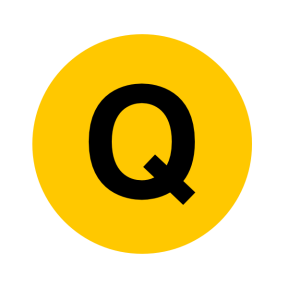 June 2018 2H Q2
Standard Form
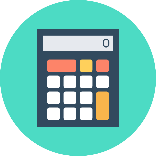 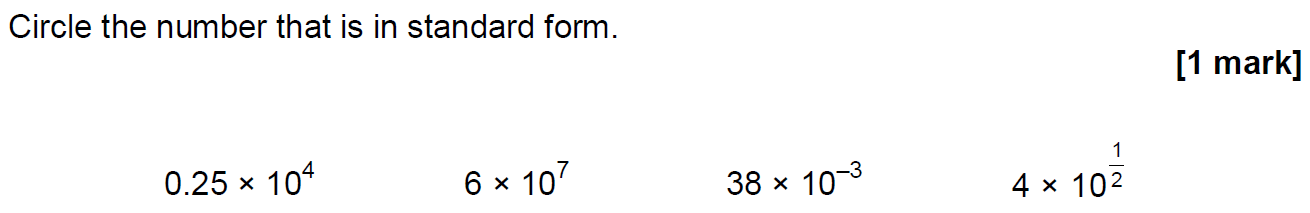 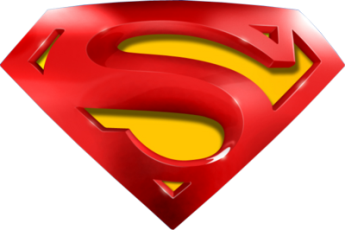 June 2018 2H Q2
Standard Form
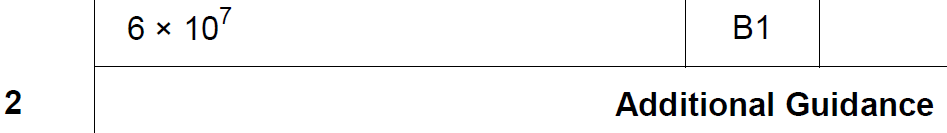 A
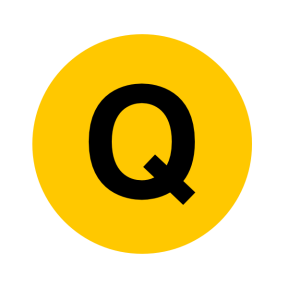 Nov 2018 2H Q12
Standard Form
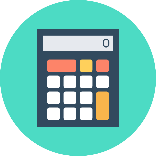 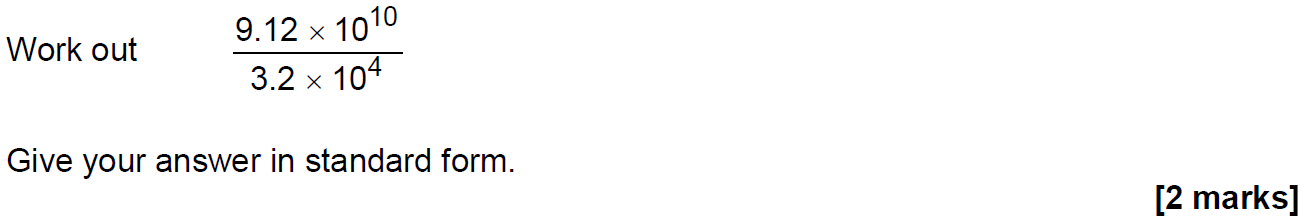 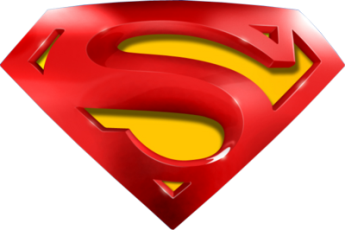 Nov 2018 2H Q12
Standard Form
A
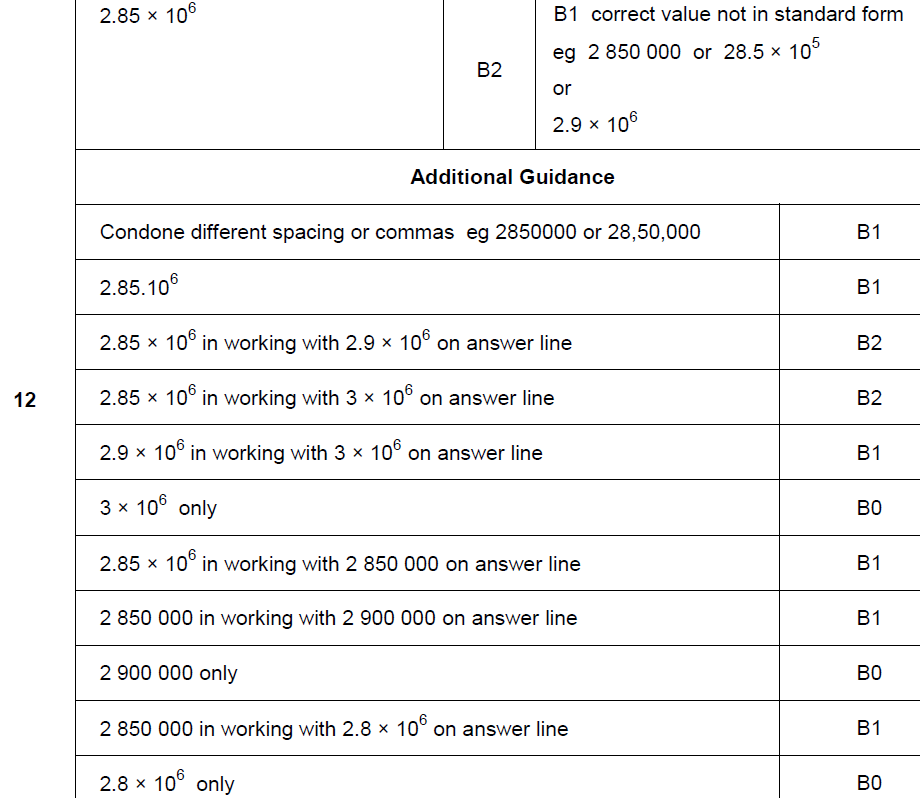 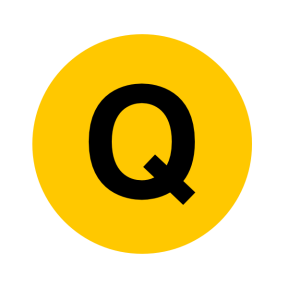